Wat verandert met de nieuwe wetgeving?Qu'est-ce qui change avec les nouvelles législations ?
13/10/2023
Jan Van Laer & Sophie Vincent
Plan
La loi du 28 juin 2023 – Législations anti-discrimination
La loi du 7 avril 2023 – Loi contre les représailles
La loi du 6 décembre 2022 – Modification Code pénal
Loi du 20 juillet 2022 – Critère de l'état de santé

De wet van 28 juni 2023 – Anti-discriminatiewetgeving
De wet van 7 april 2023 – Wet tegen represailles
De wet van 6 december 2022 – Wijziging Strafwetboek
De wet van 20 juli 2022 – Het criterium ‘gezondheidstoestand’
[Speaker Notes: Sophie (intro):
Au cours de l’année écoulée, le droit anti-discrimination a au niveau fédéral connu de nombreux changements, petits et grands. Cet événement et cet atelier sont pour nous une excellente opportunité de les  présenter. Pourquoi  revenir sur ceux-ci? D’abord, parce qu’ils sont encore très récents et donc peu connus et il est essentiel que les acteurs de terrains s’en saisissent. Ensuite parce qu’ils constituent des avancées, des progrès pour une meilleure protection des droits fondamentaux et à ce titre, l’on souhaite les saluer. Enfin, parce que parfois, c’est l’aboutissement d’années de travail, de recommandations, d’avis, auprès des politiques et qu’à ce titre, ces changements doivent aussi être célébrés.

Au cours des 45 prochaines minutes, nous souhaitons tour à tour analyser les modifications qui concernent les législations anti-discrimination, la protection contre les représailles et enfin, le code pénal. Sans que l’on s’y attarde, il est aussi pertinent de noter une moindre modification de la loi du 10 mai 2007 luttant contre les discriminations par la loi du 20 juillet 2022 en ce qui concerne le motif de discrimination fondé sur l'état de santé : les mots "l'état de santé actuel ou futur" ont été remplacés par les mots "l'état de santé".]
La loi du 28 juin 2023 – Législations anti-discrimination
Contexte :

Basée sur l’évaluation des lois antidiscrimination fédérales (2022) et sur nos recommandations
Sélection de 'quick wins’ 
Uniquement au niveau du fédéral
[Speaker Notes: (20’) Jan]
Nouveau critère de discrimination
Condition sociale / sociale toestand

NOTAMMENT les sans-abris, les demandeurs d’emploi, les personnes analphabètes ou illettrées, les personnes vivant dans des conditions socio-économiques difficiles, les personnes sortant ou qui sont sorties du système de la prostitution ou encore les personnes qui ont un passé judiciaire (Travaux préparatoires de la loi)

ONDER MEER de situatie van daklozen, werkzoekenden, analfabeten of ongeletterde personen, personen die in moeilijke sociaal-economische omstandigheden leven, personen die uit de prostitutie treden of getreden zijn, of personen met een gerechtelijk verleden

+ « seksuele geaardheid »  « seksuele oriëntatie »
[Speaker Notes: Sophie 
La loi du 28 juin 2023 modifie les 3 législations antidiscrimination. Parmi toutes ces modifications, à défaut de pouvoir être exhausif compte tenu du temps qui nous est imparti, nous en avons sélectionné 4.

Le premier étant que le critère d’« origine sociale » est étendu et devient le critère de « l’origine ou la condition sociale ». En effet, la pratique a démontré que l’usage du terme « origine » entravait l’application de la loi anti-discrimination aux personnes subissant un traitement défavorable en raison de leur condition sociale actuelle. Par conséquent, le terme origine sociale est étendu à la condition sociale afin de tenir compte, par exemple, des situations visant les sans-abri, les demandeurs d’emploi, les personnes analphabètes ou illettrées, les personnes vivant dans des conditions socio-économiques difficiles, les personnes sortant ou qui sont sorties du système de la prostitution ou encore les personnes qui ont un passé judiciaire. Cette adaptation répond à une recommandation formulée tant par la Commission d’évaluation des lois fédérales tendant à lutter contre la discrimination que par Unia. Elle est également envisagée dans la modification législative relative au code pénal. Jan va vous parler d’un autre changement : 

JAN
Le critère « seksuele geaardheid » est remplacé par « seksuele oriëntatie ». En effet, la science s'accorde actuellement pour dire que l’attirance sexuelle et/ou romantique ressentie par une personne à l’égard d’autres personnes peut varier dans le temps et en intensité. Cette caractéristique identitaire est fluide. Le terme « geaardheid »  suppose, en revanche, que quelque chose est inné ou fixe. Ce terme n'est donc pas approprié pour décrire cette caractéristique identitaire. Comme le souligne la société civile, il est davantage convenable de parler de « seksuele oriëntatie » en néerlandais, afin d’assurer une cohérence avec le terme « orientation sexuelle » dans  la version française de la loi et le terme « sexual orientation » utilisé dans la législation ainsi que dans la politique internationales auxquelles la Belgique souscrit.]
PLAN
Nieuw beschermd criterium
Erkenning van bepaalde vormen van discriminatie
Cumulatieve discriminatie
Intersectionele discriminatie
Discriminatie op grond van vermeend kenmerk
Discriminatie door associatie
Augmentation de l’indemnisation des discriminations hors-emploi
[Speaker Notes: Sophie (2) et Jan (3)]
Consécration des discriminations multiples (1)
HERHALING: de bestaande vormen van discriminatie
Directe discriminatie
Indirecte discriminatie
Intimidatie
Weigering van redelijke aanpassingen
Opdracht geven tot discrimineren


NOUVEAU: discrimination multiple
« Un ou plusieurs des critères »
 Discrimination cumulée et discrimination intersectionnelle
[Speaker Notes: Sophie Théorie rappel

2e modification importante introduite par la loi du 28 juin 2023 est l’intégration de la discrimination multiple.
Comme vous le savez, la discrimination peut prendre des formes diverses et variées: la distinction de traitement non justifiée peut être directe, càd reposant sur un critère protégé, indirecte lorsqu’elle résulte d’une pratique ou règle neutre, elle peut prendre la forme d’un harcèlement, d’un refus d’AR ou encore d’une injonction à discriminer.
La nouvelle loi introduit un changement : ces formes de discrimination peuvent être multiples

Jan théorie multiple avec le schema]
Consécration des discriminations multiples (2)
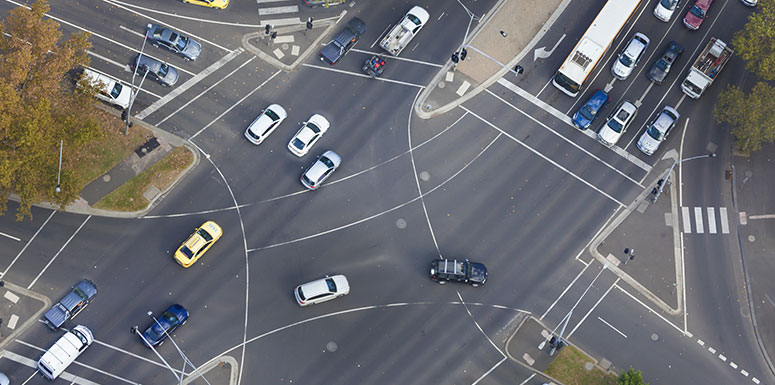 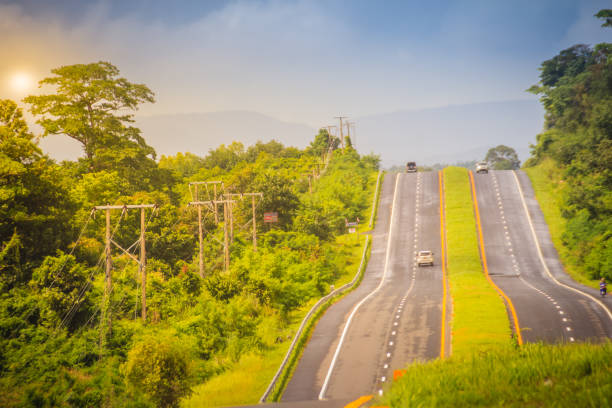 [Speaker Notes: Jan]
Consécration des discriminations multiples (3)
Cumulatieve discriminatie: 
Situatie die zich voordoet wanneer een persoon wordt gediscrimineerd naar aanleiding van een onderscheid op grond van meerdere beschermde criteria die bij elkaar worden opgeteld, maar blijven scheidbaar
Discrimination cumulée: 
Situation qui se produit lorsqu’une personne subit une discrimination suite à une distinction fondée sur plusieurs critères protégés qui s’additionnent, tout en restant dissociables
Voorbeeld - Tribunal du travail de Liège du 11 août 2017 
Weigering om een 44-jarige man in dienst te nemen met de volgende motivering:
 "Wat niet de taken zelf betreft maar mijn groep [werkneemsters], ik heb alleen jonge meisjes tussen de 20 en 30, dus ik ben er niet van overtuigd dat dit een garantie biedt op een hechte groep..."
[Speaker Notes: Jan théorie – Sophie exemple
Exemple discri cumulée : Tribunal du travail de Liège du 11 août 2017 qui concerne le refus d’engagement d’un candidat à l’emploi, un homme de 44 ans, en raison à la fois de son sexe et de son âge. L’employeur a justifié ce refus en ces termes : « Pour ce qui ne concerne pas les tâches en elles-mêmes mais mon groupe d’[employées] je n’ai que des jeunes filles entre 20 et 30 ans, je ne suis pas convaincue que toutes les chances seraient de mon côté pour [garantir] un groupe soudé… ». Cet acte désavantage deux catégories de personnes (les hommes et les personnes plus âgées). En effet, le candidat aurait été un homme jeune, il n’aurait pas non plus été engagé et il en aurait de même si une femme plus âgée s’était présentée pour le poste. Il provoque également par voie de conséquence un double désavantage résultant du cumul des caractéristiques (en l’occurrence, le fait d’être un homme plus âgé). A la différence de la discrimination intersectionnelle, il est possible dans l’hypothèse d’une discrimination cumulée de dissocier les critères à la base de la décision de l’employeur et de prouver chaque discrimination séparément selon chaque motif, même il s’agit de plusieurs discriminations subies en même temps.]
Consécration des discriminations multiples (4)
La discrimination intersectionnelle
Situation qui se produit lorsqu’une personne subit une discrimination suite à une distinction fondée sur plusieurs critères protégés qui interagissent et deviennent indissociables.
Intersectionele discriminatie
Situatie die zich voordoet wanneer een persoon wordt gediscrimineerd naar aanleiding van een onderscheid op grond van meerdere beschermde criteria die op elkaar inwerken en onscheidbaar worden.
Exemple – Affaire Lam v. University of Hawaii, 1994 (US Court of Appeals)
Weigering om een Aziatische vrouw van Vietnamese afkomst aan te nemen die solliciteerde voor een baan als professor aan een universiteit.
"Aziatische vrouwen zijn onderhevig aan een aantal stereotypen en vooroordelen die geen betrekking hebben op Aziatische mannen of blanke vrouwen. Als gevolg daarvan kunnen ze worden gediscrimineerd, zelfs als er geen sprake is van discriminatie van Aziatische mannen of blanke vrouwen [...]. Wanneer een klager raciale en seksuele vooroordelen aankaart, moet worden vastgesteld of de werkgever discrimineert op basis van deze combinatie van factoren en niet alleen of hij mensen van hetzelfde ras of geslacht discrimineert".
[Speaker Notes: Jan Théorie 
Sophie – exemple
Affaire Lam v. University of Hawaii, 1994 (US Court of Appeals) : Dans l’université de droit de Hawaï une femme asiatique d’origine vietnamienne, candidate pour obtenir un poste de professeur. Elle est dans les deux candidats sélectionnés mais l’université considère que les candidats ne conviennent pas et finalement ils ne prennent personne. Elle candidate une seconde fois et elle est refusée une fois de plus.
Devant la cour de district en première instance, elle arrive à prouver que dans les membres du jury qui l’avaient auditionnée, plusieurs avaient émis des stéréotypes à l’égard des femmes asiatiques (l’un avait émis des propos sexistes et raciste à l’égard des femmes asiatiques et un autre avait émis des propos sexistes, il considérait que c’est un poste important, qu’il fallait travailler avec des collègues étrangers et que donc un homme était plus apte pour ce poste.) Elle arrive à établir une présomption de discrimination. Malgré le fait qu’elle arrive à prouver ça, la cour considère qu’il ne s’agit pas d’une discrimination car :
Le jury a émis des commentaires positifs sur la candidature d’un homme asiatique donc pas de discriminations fondées sur la prétendue race
Le jury a émis des commentaires positifs sur la candidature d’une autre femme donc pas de discriminations fondées sur le sexe
Elle fait appel de cette décision et la Cour d’appel du 9ème circuit ne va pas être d’accord avec ce raisonnement et va s’engager sur une approche intersectionnelle en expliquant que :
« Le tribunal de district a commis une erreur « en traitant de manière distincte la discrimination raciale et sexuelle […]. La démarche consistant à couper en deux l'identité d'une personne située à l'intersection de la race et du sexe déforme ou ignore souvent la nature particulière de son vécu ».
« Les femmes asiatiques sont l’objet d’un ensemble de stéréotypes et de préjugés qui n’affectent ni les hommes asiatiques ni les femmes blanches. En conséquence, elles peuvent être victimes de discrimination même en l'absence de discrimination à l'égard de ces derniers […].»]
Consécration des discriminations multiples (5) – régime applicable
Justification : 
Rappel
« Le régime de justification le plus favorable »

Indemnisation:
Rappel – forfait
Le tribunal décide de l’opportunité de cumuler les indemnisations  pas automatique
Rechtvaardiging:
Herhaling
«Meest gunstige rechtvaardigingsregeling»

Schadevergoeding: 
Rappel – forfait
Rechtbank oordeelt over opportuniteit van cumulatie van schadevergoedingen  niet automatisch!
[Speaker Notes: Rappel = Jan: rechtvaardiging is afhankelijk van criterium en domein
Spécifique = Sophie + exemple 

L’introduction de la notion de ‘discrimination multiple’ a un impact sur les motifs de justification pouvant être invoqués. Les dispositions actuelles à ce sujet diffèrent selon le critère protégé invoqué. Ce projet de loi respecte ces différences en prévoyant que, dans le cas d’une personne faisant l’objet d’une distinction de traitement sur la base d'au moins deux critères, le régime de justification le plus favorable à cette personne sera toujours appliqué, que ces critères proviennent d’une ou de plusieurs lois. 
En d'autres termes, les conditions les plus strictes permettant une dérogation à l’interdiction de discrimination seront déterminantes. Cela s'applique tant à la discrimination cumulée qu’ intersectionnelle.
Ex. refus logement noir + fortune

Rappel indemnisation: Sophie (forfait – 6 mois dans l’emploi et montants en matière de B&S) 
Spécifique : Jan 

L’introduction de cette notion de discrimination multiple affecte également le système d’indemnisation du préjudice subi par la victime de discrimination. Il revient dans tous les cas au juge d’apprécier de l’opportunité d’un cumul des indemnités forfaitaires. Il est toutefois nécessaire de tenir particulièrement compte du préjudice spécifiquement subi par la victime lors de la fixation de l’indemnisation. En cas de discrimination multiple, considérant la situation vulnérable dans laquelle peut se trouver la personne victime de discrimination et sans préjudice de l’appréciation du juge, il conviendra souvent d’accorder la totalité de l’indemnité forfaitaire prévue et non uniquement la moitié de celle-ci.]
Discrimination par association et présumée
Victime 	Porteuse du critère protégé
Reconnaissance de :
La discrimination par association
Exemples :
CJUE C-303/06, S. Coleman v. Attridge Law en Steve Law, 17 juli 2008.
Trav. Leuven, 12 December 2013, www.unia.be
  
La discrimination fondée sur un critère supposé
Slachtoffer	  Drager van beschermd criterium
Erkenning van:
Discriminatie bij associatie
Exemples :
CJUE C-303/06, S. Coleman v. Attridge Law en Steve Law, 17 juli 2008.
Trav. Leuven, 12 December 2013, www.unia.be
  
Discriminatie wegens een vermeend kenmerk
[Speaker Notes: 3e modification de la loi du 28 juin 2023 :

Jan théorie –exemple La notion de « discrimination par association » fait référence à une situation dans laquelle une personne est discriminée en raison du fait qu’elle est étroitement associée à un individu présentant un motif protégé. 
Cela peut être, par exemple, le cas d’une mère qui est licencié parce qu’un de ses enfants est porteur d’un handicap et que son employeur a considéré que le handicap de son enfant risquait « d'entamer sa motivation et d'occasionner des absences ».
 
Sophie théorie et exemple : La notion de « discrimination fondée sur un critère supposé » s’entend de la situation dans laquelle une personne fait l’objet d’une discrimination parce qu’elle est perçue comme présentant une caractéristique protégée qui lui est en réalité étrangère. 
C'est le cas, par exemple, lorsqu'on suppose qu'une personne a une orientation sexuelle particulière parce qu'elle est engagée dans une organisation LGBTQI+ ou parce qu’elle est identifiée comme homosexuelle, ou lorsqu'on soupçonne qu'une personne ayant une couleur de peau spécifique a automatiquement une religion particulière et est discriminée à cause de celle-ci.
On peut aussi prendre pour exemple un dossier qu’Unia a eu à connaître : coups et blessures portés sur un SDF par le groupe d’extrême droite Nation en raison de la conviction politique présumée de celui parce qu’il y avait une manifestation d’extrême gauche]
Augmentation du montant forfaitaire de l’indemnisation
Rappel 
650 €  1.950 €
Indien de dader kan aantonen dat de betwiste ongunstige of nadelige behandeling ook op niet-discriminerende gronden getroffen zou zijn 

1.300 €  3.900 € 

/!\ Buiten het domein « Arbeid »
[Speaker Notes: Enfin dernière modification introduite par la loi du 28 juin 2023 dont l’on voulait vous parler :

Jan : Bref rappel, ref aux directives (Les sanctions ainsi prévues qui peuvent comprendre le versement d'indemnité à la victime, doivent être effectives, proportionnées et dissuasives)  + context UE (good practice), demande depuis plusieurs années

Sophie : explique montant + difference hors emploi]
Injonction positive en cas d’action en cessation
AVANT: principalement injonction négative

« Le président du tribunal peut  ordonner des mesures positives visant à empêcher la répétition d’actes similaires constituant un manquement aux dispositions de la présente loi. » 

toute mesure visant à empêcher la répétition du comportement discriminatoire (EM)
VOORHEEN: voornamelijk negatieve maatregel

« De voorzitter van de rechtbank heeft de mogelijkheid om positieve maatregelen op te leggen om de herhaling van gelijkaardige daden die een overtreding van de bepalingen van deze wet vormen, te voorkomen. » 

elke maatregel omvatten ter voorkoming van herhaling van het discriminerende gedrag (MvT)
[Speaker Notes: Sophie : distinction action au fond et en cessation

L’action en cessation permet à une victime d’obtenir, en principe dans des délais relativement brefs, une décision judiciaire demandant de mettre fin à une discrimination toujours en cours. La cessation de l’acte discriminatoire ordonnée par le président du tribunal compétent se traduit généralement par une injonction négative. Cependant, dans certaines situations, la cessation de l’acte discriminatoire peut nécessiter des mesures positives, constituant le prolongement des injonctions négatives.
Actuellement, dans les lois anti-discrimination, il n’est fait aucune mention expresse de la possibilité, pour le président du tribunal compétent, d’imposer des mesures positives dans le cadre d’une action en cessation, ce qui laisse subsister une certaine incertitude. Il est dès lors important d’y mentionner expressément qu’au-delà du pouvoir d’ordonner la réparation du préjudice subi par les victimes, le juge a le pouvoir d’ordonner à l’auteur des faits d’adopter des mesures correctrices visant non seulement à assurer la cessation de la discrimination constatée, mais également à empêcher qu’il ou elle ne commette pas de nouvelles discriminations à l’avenir. Le juge de l’action en cessation peut donc désormais  formuler des mesures positives propres à empêcher la répétition d’actes similaires contraires à ces lois.  
Il peut s’agir de toute mesure visant à empêcher la répétition du comportement discriminatoire faisant l’objet de l’action en cessation, tant lorsque l’acte discriminatoire constaté trouve sa source dans une situation individuelle que dans une défaillance structurelle. Les mesures positives structurelles ne peuvent être imposées que si la discrimination a une origine structurelle.

Exemple: contraindre à mener une analyse de risque, organiser la formation du management / ediv]
Action en justice sans accord de la victime
Action en justice sans l’accord de la victime/les ayants droit:
Que pour des groupements d’intérêts
Conditions très strictes:
Victime décédée + ayants droit ont déjà été inculpés /ne reconnaissent ou ne respectent pas un ou plusieurs critères protégés de la victime
Victime pas en mesure de donner son consentement en raison de sa situation vulnérable+
Représentants légaux font déjà l'objet d'une enquête pénale en cours ou ;
Représentants légaux ne reconnaissent pas ou ne respectent pas un ou plusieurs critères protégés de la victime ou;
Représentants légaux ne sont pas non plus en mesure de donner leur consentement en raison de leur situation vulnérable
>< Accord de coopération
[Speaker Notes: (te schrappen)

Jan
Une personne en situation de vulnérabilité est une personne qui se retrouve en situation de vulnérabilité en raison d’un ou plusieurs critères protégés tels que définis dans la présente loi, dans la loi du 10 mai 2007 tendant à lutter contre certaines formes de discrimination ou dans la loi du 10 mai 2007 tendant à lutter contre la discrimination entre les femmes et les hommes. 

Context en voorbeelden. Voorbeelden: Achichi, Roma @ Gent]
Represaillebeschermingwetswijziging AD-wetten na zaak Hakelbracht
Vrees voor vergelding bij klokkenluiden  bescherming na indienen van klacht
Verbod op represailles 
Vermoeden bij een nadelige maatregel
Kritiek
Overdreven formalisme
In te weinig situaties
Feiten rechtszaak IGVM - Hof van Justitie (EU)
Ingebrekestelling Europese Commissie

 De wet van 7 april 2023 - represaillebescherming
[Speaker Notes: (12’)
2e partie de notre intervention  La protection contre les représailles a aussi fait l’objet d’importantes modifications par une loi du 7 avril 2023.

La protection contre les représailles, que cela signifie-t-il ? Pour donner un peu de contexte : l’un des motifs fréquents pour lesquels des personnes qui s’estiment discriminées s’abstiennent de porter plainte tient à la crainte de faire l’objet de représailles, autrement dit de mesures défavorables infligées par l’auteur des faits allégués en réaction à cette plainte. De même, des individus susceptibles d’apporter un soutien à une personne ayant introduit une plainte pour discrimination, comme des collègues pouvant témoigner des faits survenus, peuvent être dissuadés de le faire par la peur d’être la cible de mesures de rétorsion. 
Aussi, le législateur européen a-t-il estimé qu’une protection juridique contre de telles mesures de rétorsion était nécessaire pour garantir la réalisation de l’objectif des directives anti-discrimination.

En quoi consiste cette protection? Le mécanisme de protection interdit à celui qui est visé par la plainte de prendre des mesures préjudiciables, sauf pour des raisons étrangères à la plainte. Si une mesure préjudiciable est adoptée à l’encontre de l’une de ces personnes dans les douze mois qui suivent l’introduction de la plainte, par celui ou celle qui est visé·e par cette plainte, c’est à ce dernier ou cette dernière de prouver que cette mesure préjudiciable se fonde sur des motifs étrangers à cette plainte. A défaut, une indemnisation est octroyée à l’auteur de la plainte.

Tant la loi antiracisme que la loi antidiscrimination contiennent un mécanisme de protection contre les représailles quand une plainte a été déposée. 

Plusieurs critiques étaient formulées contre ce mécanisme de protection : il était considéré comme trop formel et s’appliquait en pratique très peu. 

La Commission européenne elle-même a souligné la mauvaise transposition par la Belgique de la directive  et tout comme la CJUE dans son arrêt Hakelbracht, Vandenboon, Instituut voor de Gelijkheid van Vrouwen en Mannen c. WTG Retail BVBA, 

Pour remédier à ces différentes critiques ou lacunes, les lois antidiscrimination et la loi relative au bien-être au travail ont été modifiées et nous allons rapidement passer en revue ces principales modifications, sans prétendre à l’exhaustivité]
Wat is een klacht + waar indienen?
Voorheen :
Een met redenen omklede klacht bij de organisatie of instelling tegen wie de klacht is ingediend; door een belangenvereniging of door Unia
Een rechtsvordering ingesteld door de betrokkene
	(Een met redenen omklede klacht = gedateerde, ondertekende en bij ter post ter 	kennis gebrachte aangetekende brief)
Nu:
Meldingen en aangiftes bij o.a. Unia 
Zonder formele voorwaarden
[Speaker Notes: 1er changement concernant les hypothèses dans lesquelles une personne peut bénéficier d’une protection :

·       Auparavant : le travailleur n’était protégé qu’en cas de plainte motivée, introduite en interne ou auprès d’instances spécifiques, ou d’action en justice par la victime, un groupe d'intérêt ou par Unia;
(formalisme excessif  Plainte motivée = datée, signée et notifiée par courrier recommandé)

·       Dorénavant : la protection est étendue aux signalements et aux dénonciations, même auprès d’Unia. Les différents types de plaintes précédents sont conservés, mais dépourvus d’exigence formelle.]
Aanvang van de bescherming en bewijsregeling
Voorheen :
Indienen van klacht of instellen van rechtsvordering 
Als vermoeden geldt  enkel nadelige maatregelen om redenen die vreemd zijn aan de klacht
Nu :
Bescherming vanaf het moment van het indienen van de klacht bij de werkgever, Unia, vakbond, politie,…
Vanaf kennis van de melding of klacht of of nadat deze redelijkerwijs kennis kon hebben van deze acties 
Als vermoeden geldt  enkel nadelige maatregel die geen verband houdt met de melding of de klacht, of met de inhoud ervan
+ vraag schriftelijke bewijs
[Speaker Notes: 2e changement concernant le Début de la protection :
·       Auparavant : la protection débutait au moment où la plainte motivée était déposée ou l’action en justice introduite ;
·       Dorénavant : le travailleur est protégé au moment du dépôt d'une plainte auprès de l’employeur, d'Unia, du syndicat, de la police etc.   à partir du moment où l’employeur a connaissance des démarches, ou a pu raisonnablement en avoir connaissance.

3e changement concerne la Portée de la protection :
Pour rappel, dès lors qu'il peut être prouvé que l'employeur était au courant du dépôt d'un rapport de discrimination, la charge de la preuve est inversée. Toute mesure défavorable est alors présumée être une mesure de représailles jusqu'à preuve du contraire et à défaut d’être en mesure de prouver le contraire, une indemnisation doit être octroyée..
·       Auparavant : l’employeur devait, pour éviter de lui être redevable d’une indemnisation, démontrer que cette mesure était étrangère aux démarches du travailleur (plainte ou action en justice) ;
·       Dorénavant : les motifs de la mesure préjudiciable doivent être étrangers non seulement aux démarches du travailleur, mais également à leur contenu


+ Art. 15 § 8. Lorsque la personne concernée par la violation alléguée fait un signalement ou introduit une plainte ou une action en justice ou lorsqu’une personne visée au paragraphe 7, alinéa 1er, accomplit les actes visés dans cet alinéa, elle peut en demander la preuve écrite et datée à l’organisation, au service ou à l’institution visés au paragraphe 3 auprès duquel l’acte est accompli. Cette preuve écrite transmise par l’organisation, le service ou l’institution visés à l’alinéa 1er contient l’identité de la personne, les démarches réalisées, la date de la démarche et celle de la demande de la preuve.]
Behoud van voorbeelden van nadelige maatregelen.
Beschermde personen
Voorheen
Indiener van de klacht
« Officiële » getuigen en getuigen in rechte
Nu:
Indiener van de klacht
Getuigen
Personen die:
raad geven, 
het slachtoffer hulp bieden of bijstaan, 
de schending van deze wet opwerpen.
[Speaker Notes: Dernier changement important:  Personnes protégées :
·       Auparavant : la protection s’appliquait également à la personne qui introduit la plainte mais aussi aux témoins « officiels », pouvant produire un document signé et daté concernant leur témoignage, ainsi qu’aux témoins en justice ;
·       Dorénavant : la loi supprime ces exigences formelles concernant les témoins. La protection est également étendue aux personnes qui donnent des conseils ou apportent une aide ou une assistance à la victime, ainsi qu’à toute personne qui invoque la violation de la loi (même en l’absence de discrimination effective).

 Jan : Délits de haine: modifications par la loi du 6 décembre 2022]
Wat is een klacht + waar indienen? (3)
Commentaire: L'IEFH est également mentionnée dans les lois ADAR (et Unia vice versa dans la loi Genre). Il s'agit d'éviter, dans les cas de discrimination multiple ou intersectionnelle, qu'en cas de qualification différente ultérieure par le tribunal, la protection ne joue plus.
Bewijsregeling
Gedateerd ontvangstbewijs + ondernomen acties!
Commentaire: La durée de conservation de cette preuve est la durée de conservation du dossier individuel établie dans la politique de protection des données du responsable du traitement. 
Il y a aussi un lien avec les exigences minimales pour une procédure interne de plainte (AAR 105).
C. Délits de haine: modifications par la loi du 6 décembre 2022
1. Avant la loi du 6 décembre 2022: les délits de haine:

Un des mobiles est la haine, le mépris ou l’hostilité à l’égard d’une personne en raison d’un critère protégé.

Aggravation facultative ou obligatoire des peines.

Liste limitée d’infractions: coups et blessures, harcèlement, dégâts, diffamation, manquement coupable…
[Speaker Notes: Kritiek: Critiques de différents côtés
Liste de délits trop restreinte
Pas conforme à l'art. 4 Décision-cadre 2008/913
Ajustements nécessaires: nouveaux critères, critères multiples, discrimination par association, caractéristique alléguée
Amélioration: clause générale applicables à tous les délits (voir AAR 284 et 309)]
2. Modifications par la loi du 6 décembre 2022
Mobile discriminatoire peut être un facteur aggravant dans tous les délits:
Art. 78bis: facteur aggravant à prendre en considération par le juge pour la peine (choix et sévérité), sans pouvoir augmenter la peine maximale
Art. 78ter: motif discriminatoire = facteur aggravant pour tous les délits
Autres modifications cfr. supra
[Speaker Notes: Discriminerende drijfveer is verzwarende factor
Autres modifications: Aanpassing van criteria, vermeend criterium, bij associatie, meervoudige criteria

Art. 78bis. [1 Indien de wet voorziet in verzwarende factoren, moet de rechter deze factoren in overweging nemen wanneer hij de straf of de maatregel en de zwaarte ervan kiest, zonder dat hij een straf kan opleggen die hoger is dan de maximumstraf op dit misdrijf gesteld.]1    Art. 78ter. [1 De discriminerende drijfveer van de dader is een verzwarende factor bij alle misdrijven, behoudens in die gevallen waarin de wet van de discriminerende drijfveer een verzwarende omstandigheid maakt.   Een misdrijf wordt geacht te zijn gepleegd vanuit een discriminerende drijfveer wanneer een van de drijfveren van de dader bestaat uit de haat tegen, het misprijzen van of de vijandigheid tegen een persoon wegens diens …]
Délits de haine
Définition






3 conséquences possibles
=
+
DELITS DE HAINE
MOBILE DISCRIMINATOIRE
TOUT DELIT
MOTIF DE L’INFRACTION = HAINE, MEPRIS OU HOSTILITE A L’EGARD D’UNE PERSONNE EN RAISON D’UN CRITERE PROTEGE

CRITERE = PRESENT OU PRETENDUMENT PRESENT CHEZ LA VICTIME

IDEM SI LA VICTIME A UN LIEN (PRESUME) AVEC UNE PERSONNE CONTRE LAQUELLE L’AUTEUR NOURRIT DE LA HAINE, DU MEPRIS OU DE L’HOSTILITE
AGGRAVATION OBLIGATOIRE
AGGRAVATION FACULTATIVE
FACTEUR AGGRAVANT*
* Facteur que le juge doit prendre en compte pour déterminer la peine/mesure et sa gravité – sans pouvoir imposer une peine supérieure à la peine maximale
[Speaker Notes: Kritiek:
Système en 3 niveaux: conséquences différentes pour des délits différents: augmentation obligatoire de l’éventail des peines + augmentation facultative des peines minimales + prendre en considération
Complexe
Aucune responsabilité pour la distinction
Le facteur aggravant est une nouveauté: encore beaucoup d’ambiguïté
“Prendre en considération”?
Reconnaissance suffisante de la victime?
Pas de lien consécutif obligatoire: conséquence peu claire
Un seul élément pour déterminer la peine
Très loin dans la procédure pénale
Prise en compte insuffisante de l’impact des délits de haine
Risque de numéro noir
Risque de sous-rapportage]
Délits de haine
Bedankt voor uw aandacht! Merci pour votre attention!
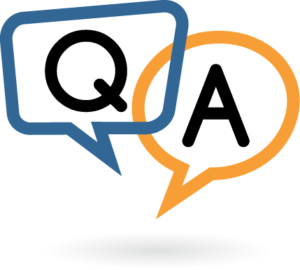